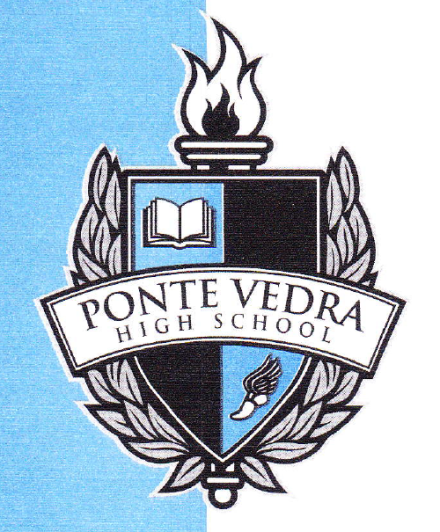 October NHS Meeting
Induction
We need volunteers for an induction setup committee!
The group will help organize, decorate, plan, hand out flyers and cake, etc.
These hours can go towards your NHS service hours.
Sign up sheets available at the front after the meeting.
Excused Absences from Meetings
In order to be properly excused from an NHS meeting, you must turn in an excuse note at least one week prior to the meeting that will be missed.
Examples of excuse notes include a note from a parent, doctor’s note, teacher’s note if completing school work, etc.
Make sure to get in contact with an officer or sponsor to get what you missed.
NHS Service Hours
You must accumulate 10 hours and turn them in on the service form by the end of the year.
One option is the traditional tutoring service for teachers.
Another option is to participate in group community service projects.
Joining the induction setup committee will also count for NHS hours.
Community Service Opportunities
St. Johns Housing Partnership, St. Augustine
	-The housing partnership needs groups of volunteers to help with painting, yard work, and rehab work for low-income homeowners on Make A Difference Day, October 22.
	-Hours are 8-3pm. Breakfast and lunch are provided.
Community Service Opportunities
Kids Safe Zone, St. Augustine
	-The Kids Safe Zone is an after-school program for K-5th grade kids-in-need in St. Augustine. They are hopeful for a group of PVHS students to volunteer to be homework helpers/mentors on Wednesday afternoons during the school year.
In Need of Tutors Right Now!
Algebra 1 students need tutors.
English 1 students need tutors.
Physical Science students need tutors.
NHS Scholarships
For seniors only: as a member of NHS you are eligible to apply for an NHS Scholarship!
You have to remain in good standing by maintaining GPA and doing service hours.
Applications open November 1 and the deadline is February 1, 2017.
Semifinalists through finalists can earn from $2,325 to $4,500 and national winner earns $20,125!
Visit www.nhs.us/scholarship for more info.
Have a great day!!
If you have any questions about anything, please ask any of the officers or supervisors.